تــــقريــــرفي-  مقدمة عن الارشاد والمهارات الارشادية- مهارة التعامل مع مقاومة المسترشد
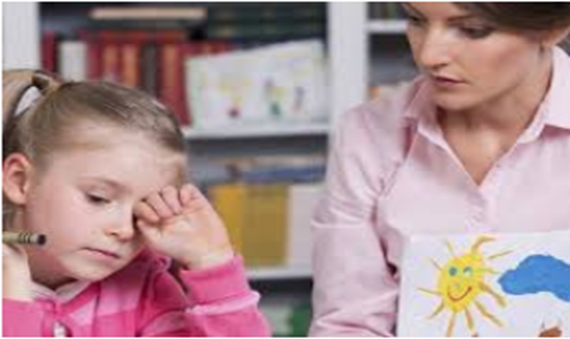 باشراف
أ.م.د. محمد ابراهيم حسين
اعداد
الطالبة/ سناء حسين خلف
مقدمة:
يعد الارشاد علم وفن ومهارة وهو احد المجالات التطبيقية لعلم النفس فهو يقوم على اسس علمية ويحتاج الى مهارات وخبرة وتدريب.
مفاهيم أساسية :
ماذا يقصد بالارشاد؟ 
 ماذا يقصد بالعملية الارشادية؟
 ماذا يقصد بالمهارة؟
ماذا يقصد بالمهارات الارشادية؟
المقاومة؟
مفاهيم أساسية :
الإرشاد : عرفه(رين،1951) هو علاقة دينامية هادفة بين شخصين ،تتنوع فيها الإجراءات باختلاف طبيعة حاجة الطالب (المسترشد)،ولكن فى جميع الحالات يكون هناك مشاركة متبادلة بين المرشد والطالب(المسترشد)، مع التركيز على فهمه لذاته.
العملية الإرشادية هو توفير الاستبصار للفرد والجماعة (فى حال الإرشاد الجماعي)،الذي يمكنه من زيادة تحكمه فى انفعالاته وزيادة معرفته بذاته وبالبيئة المحيطة به.
 المهارة: يعرفها كوتريل (1999) "بانها القدرة على الاداء والتعلم الجيد ".
المهارات الارشادية فيعرفها (شاهين,2014): هي مجموعة من الفنيات العملية التي يقوم بها المرشد ويمارسها في عملية التوجيه والارشاد بهدف تحقيق العملية الارشادية بالصورة المناسبة والطرق السليمة.
 المقاومة :  قوة لا شعورية مضادة للعملية الإرشاديــــــة من جانب العمـــــيل. وتعرقل سير عملية الإرشاد. وهـــي تعتبر إحــــــدى حيل الدفاع النفســـــــي لدى العمـــــــيل ضــــد كشـــــف المكبوتـــــات غـــــير المرغـــوب في كشفـــــها أي أنــــــها نــــــوع مــن التغليـف الدفاعــي للــــــذات.
أهداف العملية الارشادية:
تحقيق الذات.
تحقيق التوافق.
تحقيق الصحة النفسية.
تحسين العملية التربوية.
خصائص العملية الارشادية:
الارشاد ذو طابع تعليمي(تغيير سلوك).
العميل شخص عادي.
المرشد هو المخطط للعملية الارشادية.
مساعدة العميل(تحسين حياته وتوافقه,...).
بيئة العلاقة الارشادية وجها لوجه.
انتقال الخبرة من موقف الارشاد الى حياة العميل.
المهارات اللازمة للمرشد
مهارات العلاقة الارشادية:
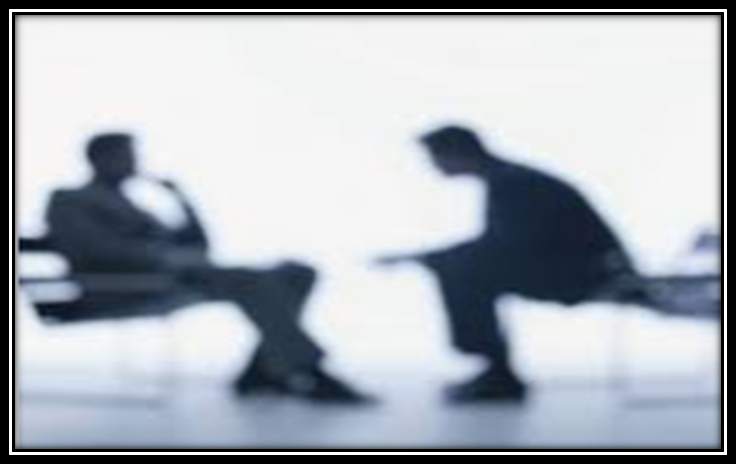 العلاقة بين النظرية والمهارة:
اهداف المقاومة:
أهداف المقاومة:
    وتهدف المقاومة إلى الحيلولة دون ظهور المواد المكبوتة في اللاشعور إلى حيز الشعور. وتهدف كذلك إلى مقاومة التغير الذي يحث نتيجة لعملية الإرشاد ,
وتظهر المقاومة بصفة خاصة عند العميل غير المقبل على عملية الإرشاد وغير المتعاون أو ما يطلق عليه "العميل المقاوم".
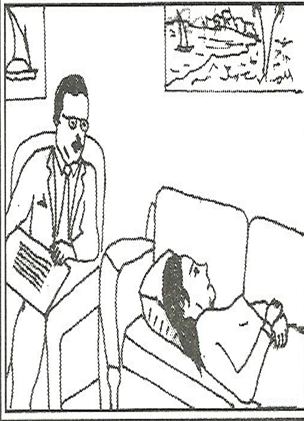 أنماط المقاومين :
-المتجارب:وهو الذي يدعي أن عنده تجربة وخبرة طويلة ، وأن تجربته أثبتت فشل هذه الفكرة التغييرية.
2-المتسائل:وهو الذي يوجه الاسئلة الكثيرة بطريقة ملتوية خبيثة ،مع التركيز على الأسئلة التي تتناول أمورا هامشية جزئية ، حتى يبين فشل المشروع التغيري.
3-المتسلق:وهو الذي يتسلق الى القيادات العليا والوصول الى متخذي القرار ويقيم العلاقات الاجتماعية معهم ويتمكن بالتالي من اقناعهم بعدم قبول فكرة التغيير.
4-المُعمم: وهو الذي يجعل من الحادثة الفردية ظاهرة عامة، ويضخم الأخطاء الصغيرة ويوهم الاخرين بان المشروع فاشل.
5-الثرثار:وهو الذي يكثر الكلام والحوار والتعليق دون ان يترك للمُغير فرصة الحديث.
6-الملتقط:وهو الذي يحسن الاستماع الى الغير ويحاول ان يلتقط بعض الكلمات والعبارات التي يتلفظ بها المغير ليثبت ان المشروع غير كامل وبه ثغرات كثيرة.
7-المُركب:وهو الذي يحاول الافادة من جميع الكلمات والعبارات ويُركب بعضها على بعض ليثبت ان المشروع فاشل.
أنماط المقاومين :
8-المسوف:وهو الذي يمدح المشروع التغيري ويثني على صاحبه ولكنه يقول ان وقت المشروع ليس الآن او ينبغي تأجيله.
9-الثعلب:أي الماكر الذي يتلاعب على كل الحبال, ويتلون مع كل حال، ويظهر غير ما يبطن.
10-المشاجر:وهو الذي يقاوم عملية التغير ويقضي عليها عن طريق المشاجرة والعراك.
11-المنسحب:وهو الذي يعبر عن مقاومته بالانسحاب والخروج من المكان الذي يناقش فيه المشروع التغيري.
12-الذاتي:وهو الذي لا يفكر الا في ذاته ومن ثم فقبوله للفكرة التغييرية أو رفضه لها يعتمد اول واخيرا على مدى تحقيقها لمصالحه.
13-العقرب:وهو الذي يلدغ مباشرة صاحب الفكرة التغييرية، ويشوه صورته عند الجميع.
14-المساوم:وهو الذي يتفاوض مع المُغير ويساومه في تغييره بحيث يصلان الى حل وسط او حل يشوه التغيير ويخرجه عن جوهره.
15-التآمري:وهو صاحب النفسية التأمرية التي لا تنظر الا بمنظار التآمر، وشعاره اذا لم تكن ذئبا أكلتك الذئاب.
مصادر مقاومة المسترشد
استراتيجيات للتعامل مع مقاومة المسترشد
التوقيت والمسايرة : أي عدم بحث موضوع حساس مؤقتا والعودة له لاحقاً.
تقديم استراتيجيات بسيطة.
تقييم المشكلة.
التعاقد لمدة اسبوع.
استخدام المجاز.
استخدام استراتيجة التدخل المتناقض.
التعامل بحكمة وصبر وثقة بالنفس.
ناقش بانفتاح الضغوط التي دفعته للقدوم للمرشد.
تقصير الجلسات أو انهاؤها كملاذ أخير لنعلمه أن المرشد غير مستعد لاهدار الجهد والوقت.
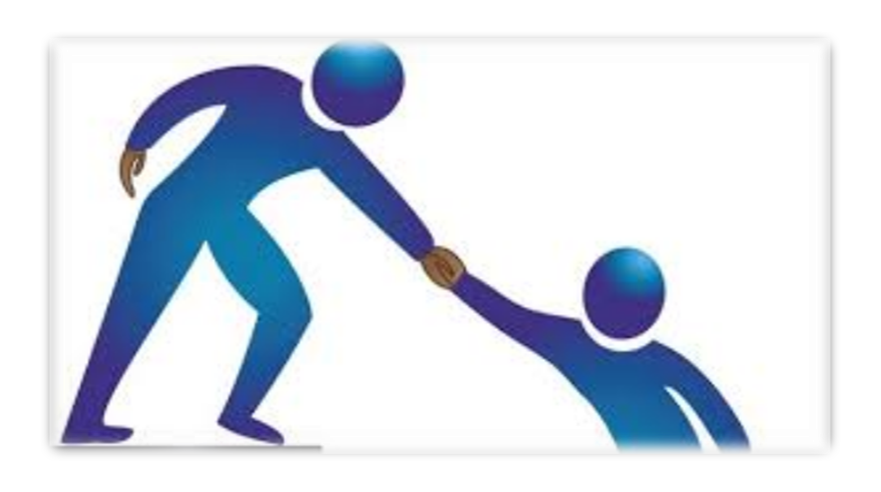